Problémové chování II
PdF: IVp003
Praktické postupy při výuce dítěte s poruchou autistického spektra nebo jiným neurovývojovým postižením
Vyučující: Mgr. et Bc. Lucie Mudroch Lukášová, M.Sc., BCBA a Mgr. Lucie Vozáková, BCBA
Vyhasínání
Změna v prostředí, která následuje okamžitě po chování.

Druhá osoba nereaguje na chování jedince tak, aby přerušila řetězec chování > posílení 

Např. Maminka přišla a řekla Petrovi, aby si uklidil hračky. Petr hodil hračkou. Maminka na to nereaguje a opakuje pokyn. (čeho chce Petr dosáhnout)

Vyhasínání snižuje pravděpodobnost, že se člověk v podobné situaci v budoucnu opět zachová podobným způsobem. 
Člověk se určitým způsobem chová z nějakého důvodu - chcete nahradit nevhodné chování funkční alternativou
Následek
To, co po chování následuje je:

Posílení                              Chování upevňuje, četnost výskytu zvyšuje

Trest                                        Chování neupevňuje,
Vyhasínání			      		    četnost výskytu snižuje.
Antecedentní a konsekventní strategie
záleží, kde působíme (před nebo po chování)

chování bychom měli řešit vždy jako celek (tzn. NE jen mu předcházet, NE jen hasit oheň) - antecedentní a konsekventní strategie fungují v tandemu
důraz na etiku
alternativy k chování
je potřeba mít vždy plán, neexistuje žádná kuchařka “co udělat, když”
učení nových dovedností, včetně zvládání obtížných situací se musí dít ve chvílích, kdy se problematické chování nevyskytuje

dnes se zaměříme na konsekventní strategie ALE nezapomínejme, že je to pouze jedna část behaviorálního plánu
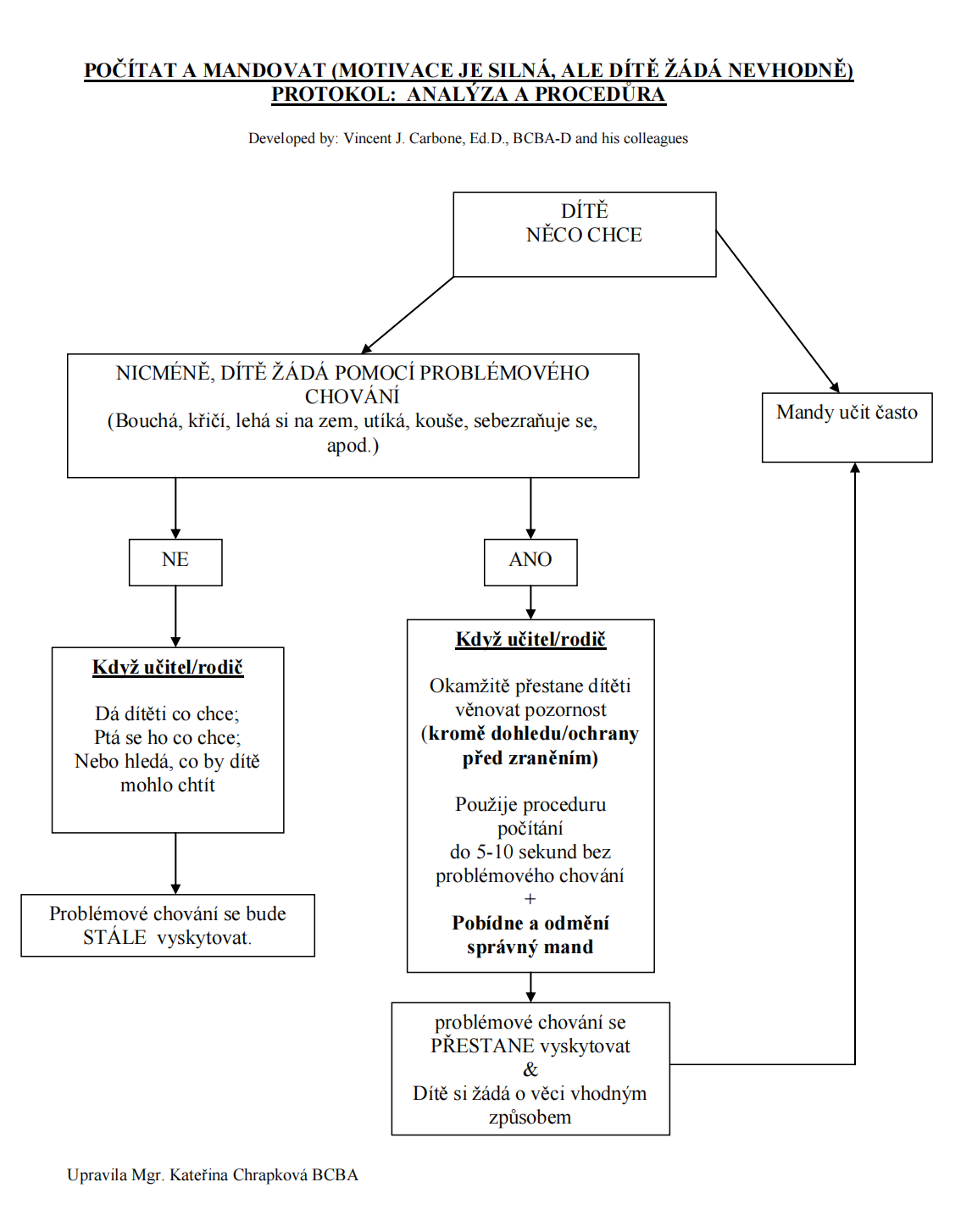 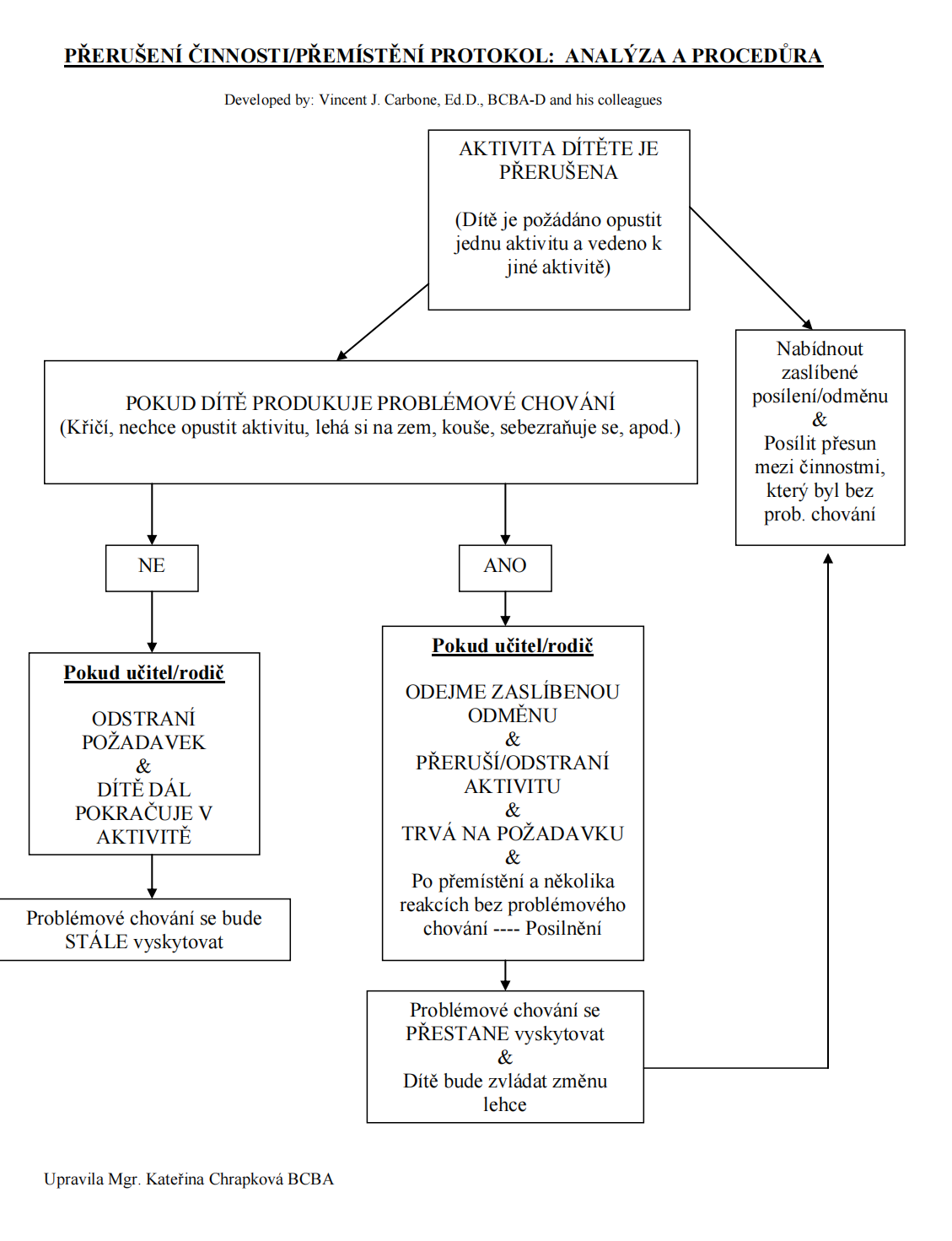 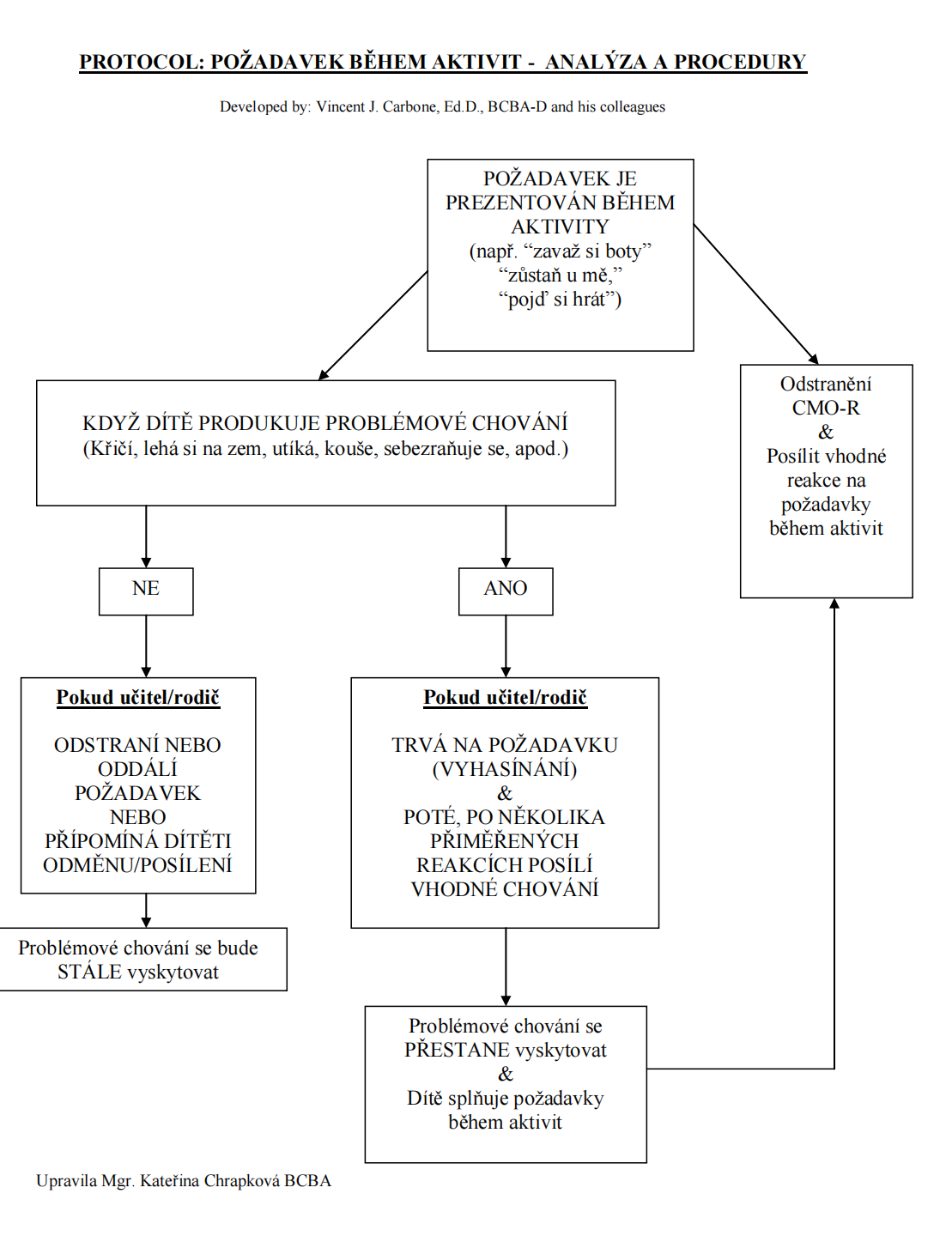 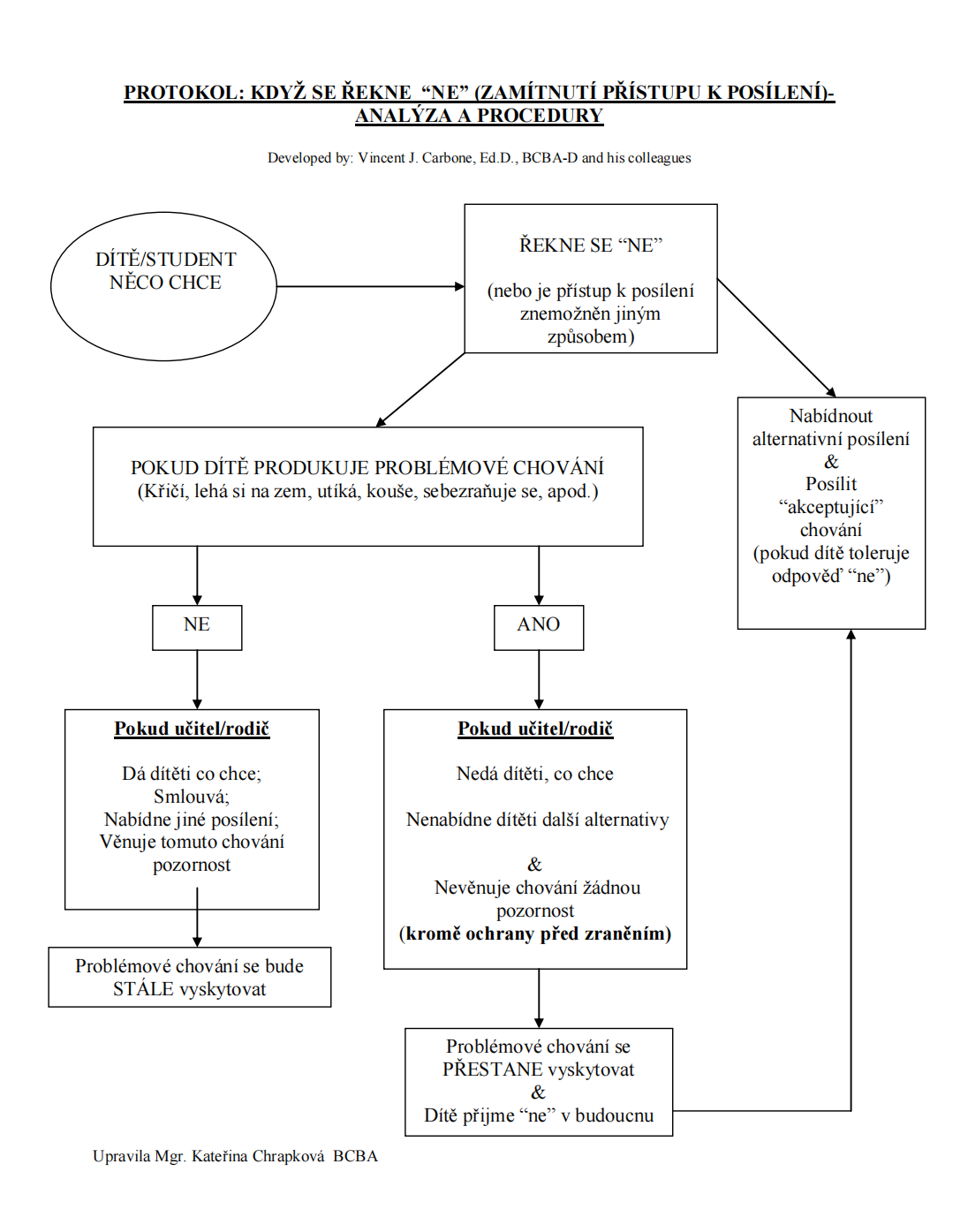 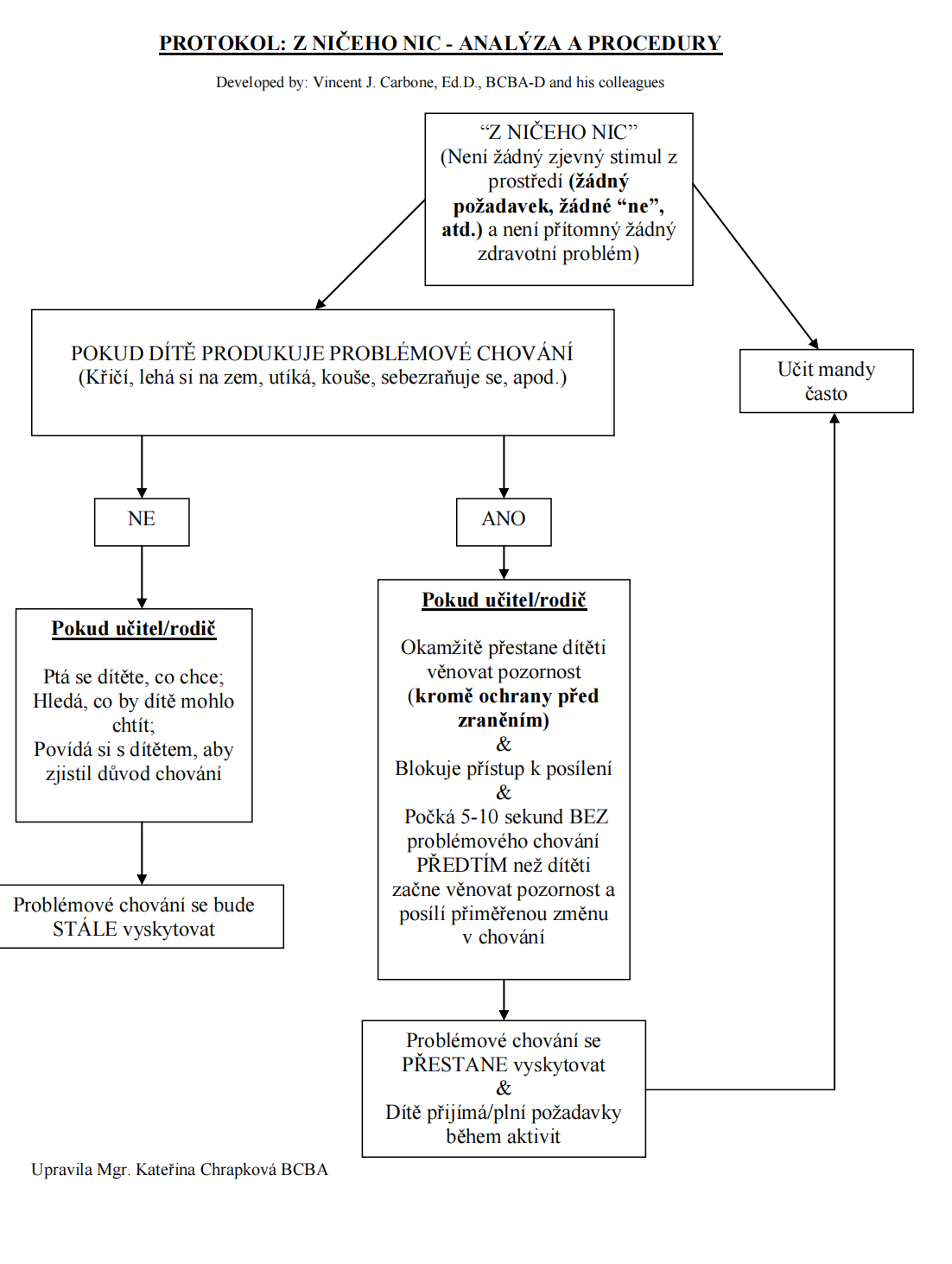 Praktický nácvik
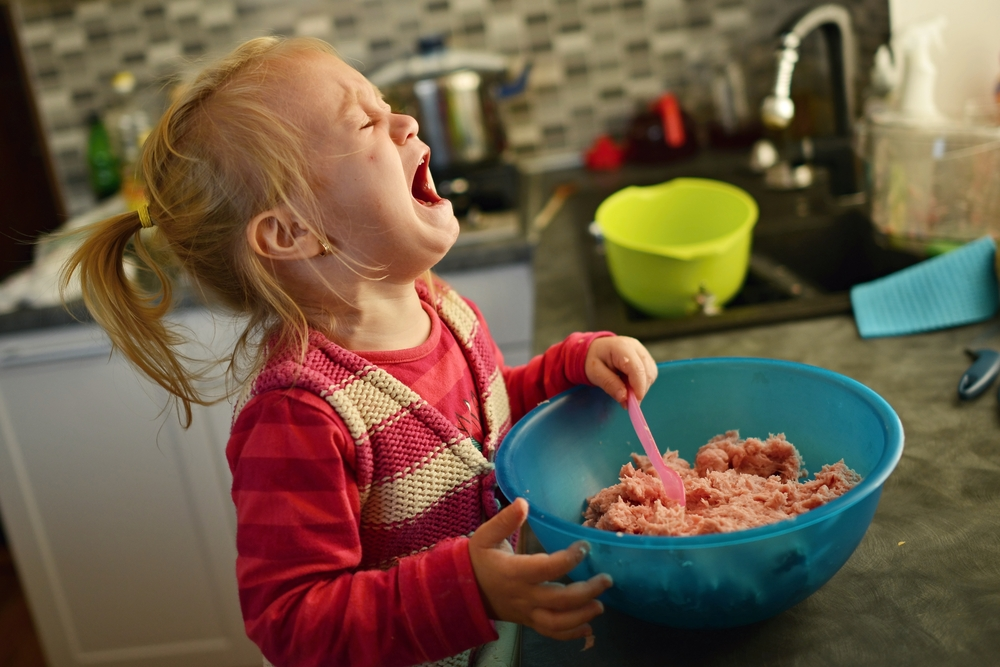 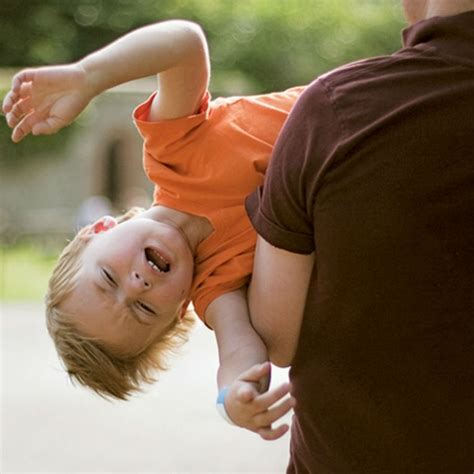 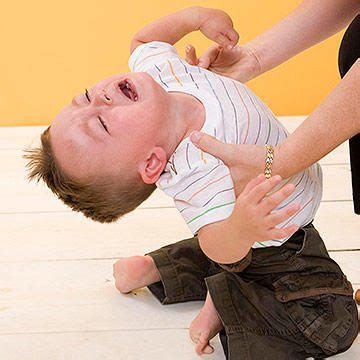 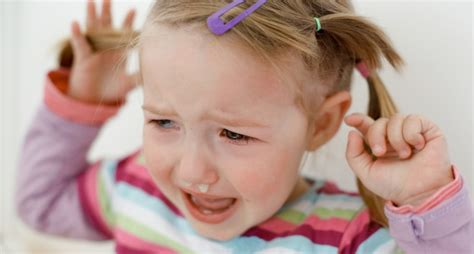 Úkol na příště
Vypracujte si jednoduchý behaviorální plán na problémové chování vašeho dítěte.

Strategie nemusí být nijak odborné - snažte se popsat logické kroky, jednoduchým jazykem a vymyslet strategie, které by mohly být použitelné

Vyplňujte do vzoru plánu v Odevzdávárně.

Poslední seminář - Diskuse + kolokvium.